Panoply:Low-TCB Linux Applications With SGX Enclaves
Shweta Shinde        Dat Le Tien 
        Shruti Tople       Prateek Saxena

National University of Singapore
TCB: Hosting a Web Server
Current systems have a large TCB
183 KLOC
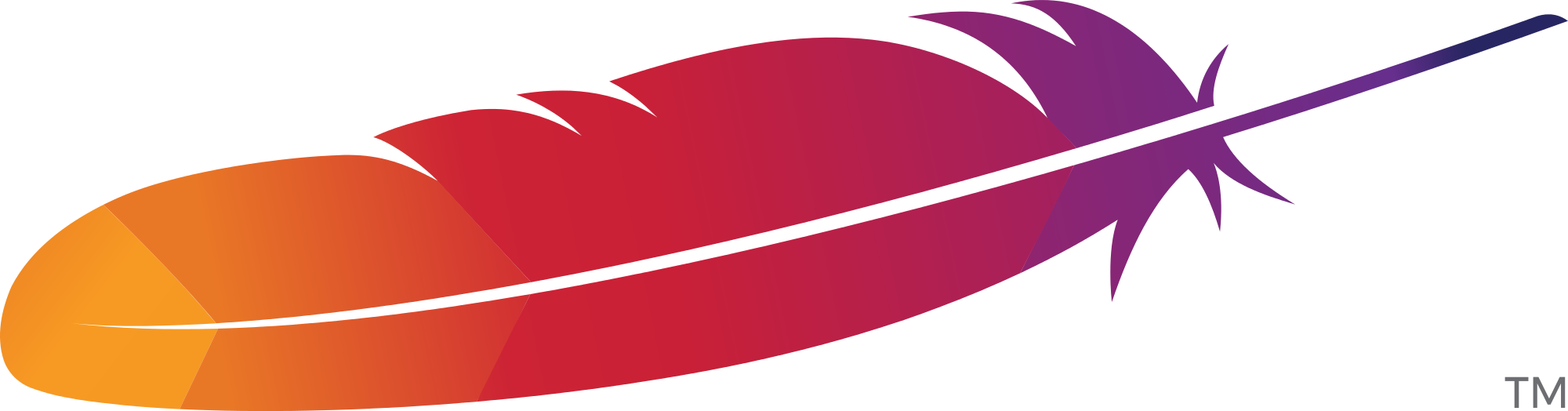 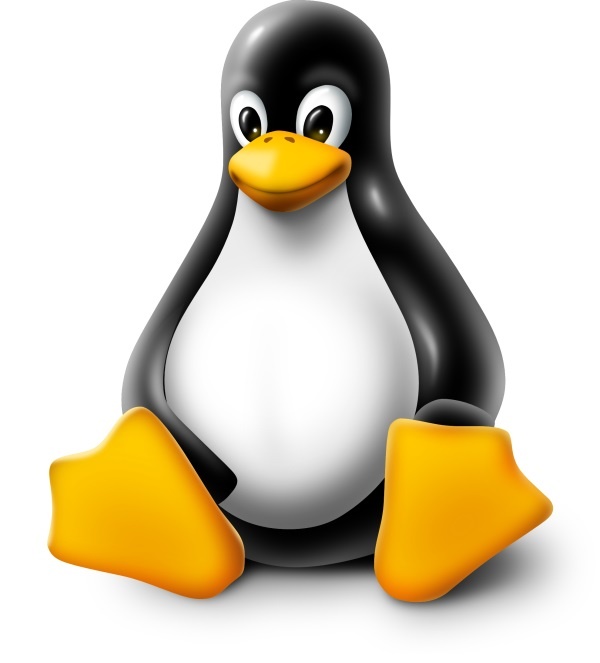 Webserver
10 MLOC
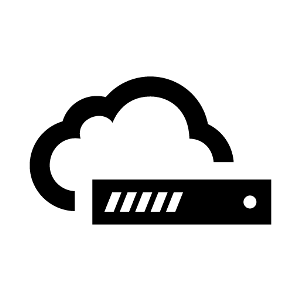 150 KLOC
Operating
System
Hypervisor
2
SGX: Hardware-root of Trust
RAM
WebServerEnclave
Other Applications
Ring 3
Operating System / VMM
Ring 0 - 2
EPC
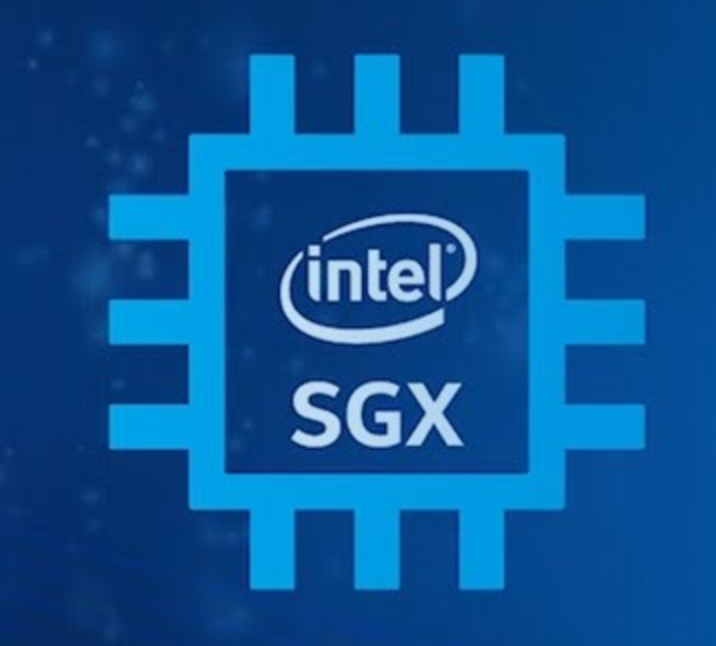 Trusted
Untrusted
3
SGX: Hardware-root of Trust
183 KLOC
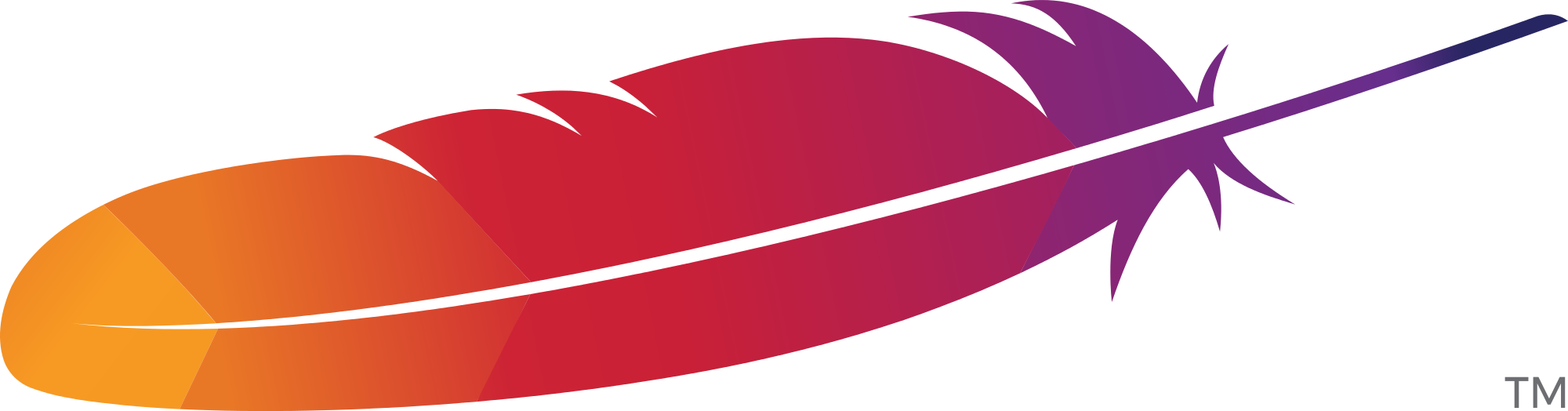 Enclave
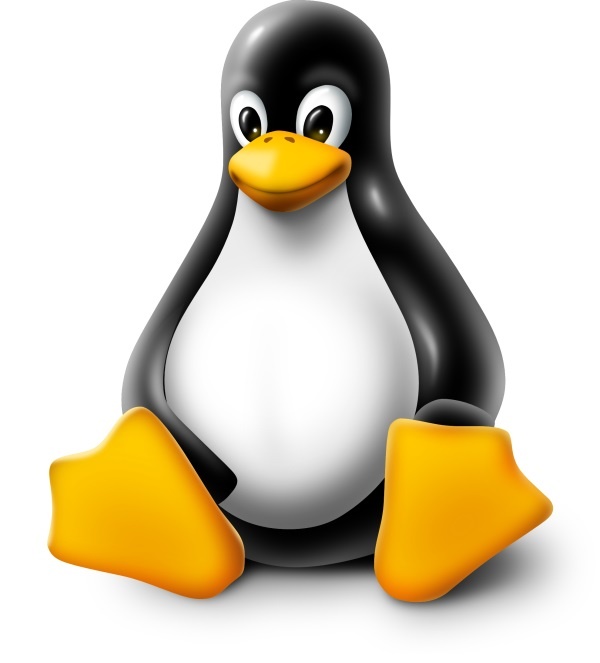 Webserver
10 MLOC
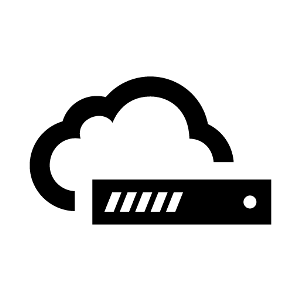 150 KLOC
Operating
System
Hypervisor
Confidentiality 
 and Integrity
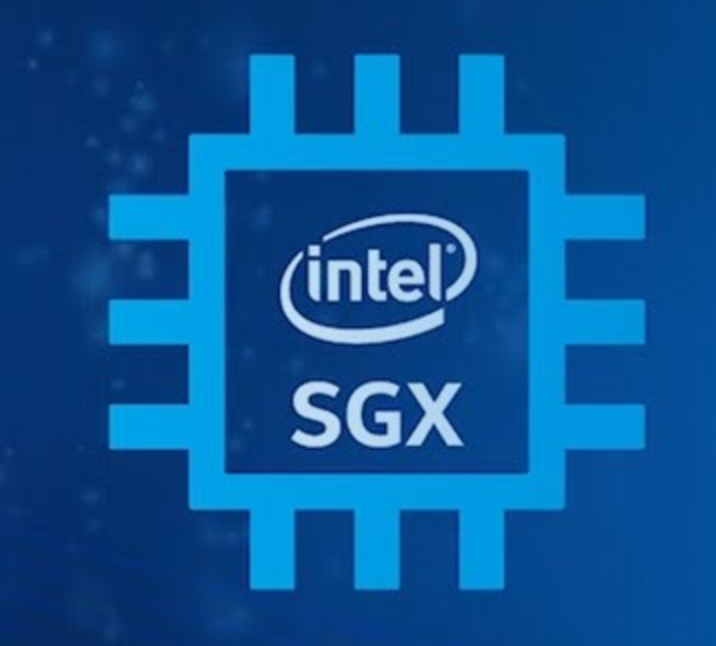 Hardware
4
..but limits the expressiveness of the applications (e.g., no syscalls)
SGX eliminates all the 
non-application software from TCB..
5
TCB & Expressiveness Trade-off
TCB
LibraryOS
Haven [OSDI’14]
Graphene-SGX [EuroSys’14]
~1MLOC
Containers
?
~100KLOC
Scone [OSDI’16]
Ryoan [OSDI’16]
~KLOC
Syscall ThreadsEvent Mgmt
Syscall ThreadsEvent MgmtFork/ exec
Expressiveness
SyscallThreads
Syscall
6
Contributions
Panoply
Expressiveness: All standard POSIX APIs
Low TCB: 2 orders of magnitude smaller than LibraryOS
Library-enclaves for fine-grained TCB
Evaluation
Absolute 24% and 5-10% compared to LibraryOS
7
Problem
8
Challenge I: Expressiveness vs TCB
Fork Emulation
Event Management
Thread Handling
Syscall Emulation
Web Server
Enclave
TCB
Legacy Application Design
9
Challenge I: Expressiveness vs. TCB
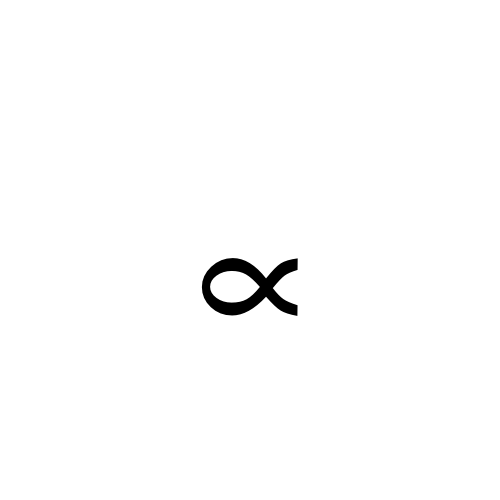 Expressiveness
TCB
10
Challenge II: Multi-Enclave Applications
zlib
zlib
libssl
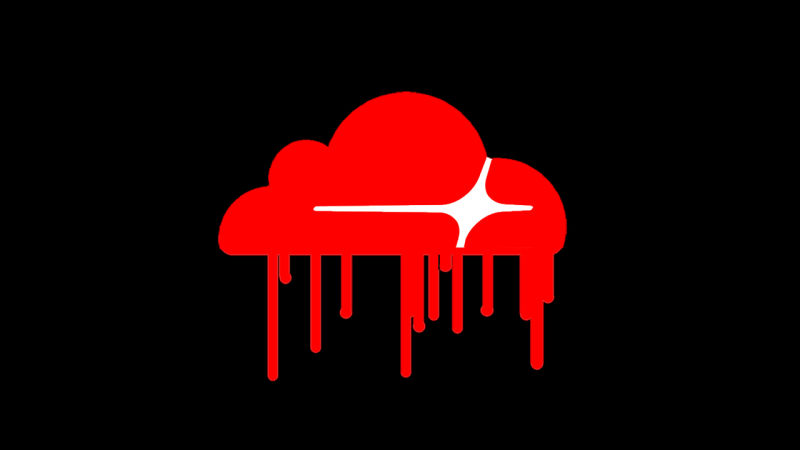 Web Server
libevent
libevent
libcrypto
libcrypto
Operating System
libssl
libssl
Web Server
Web Server
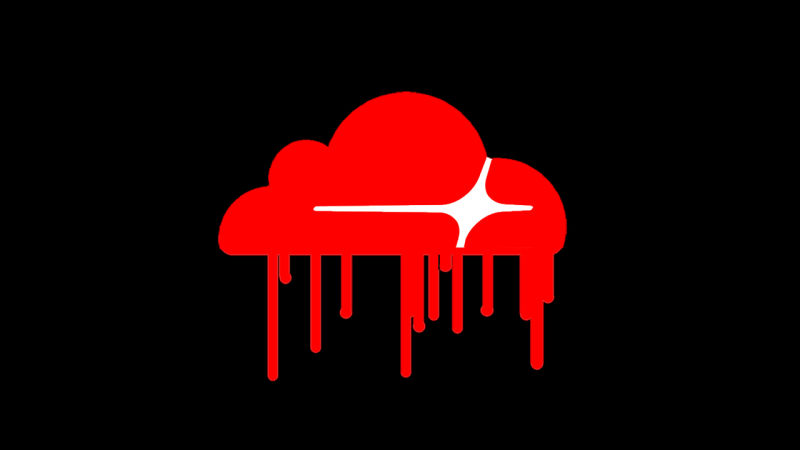 Multi-Enclave
Application
Single Enclave
Application
11
Attacks on Multi-Enclave Applications
session_t session;certificate_credentials_t xcred;

/* Specify callback function*/ 

/* Initialize TLS session */init (&session, TLS_CLIENT);
[SSL Lib]
certificate_set_verify_function (...);
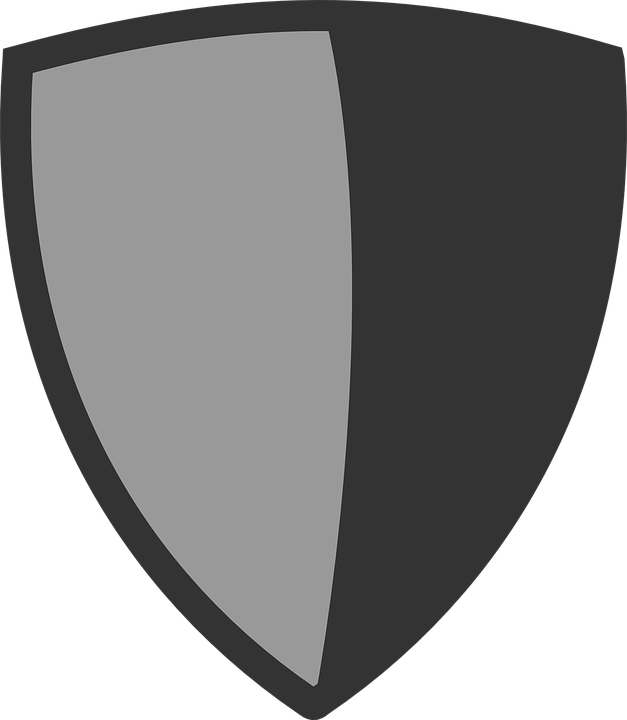 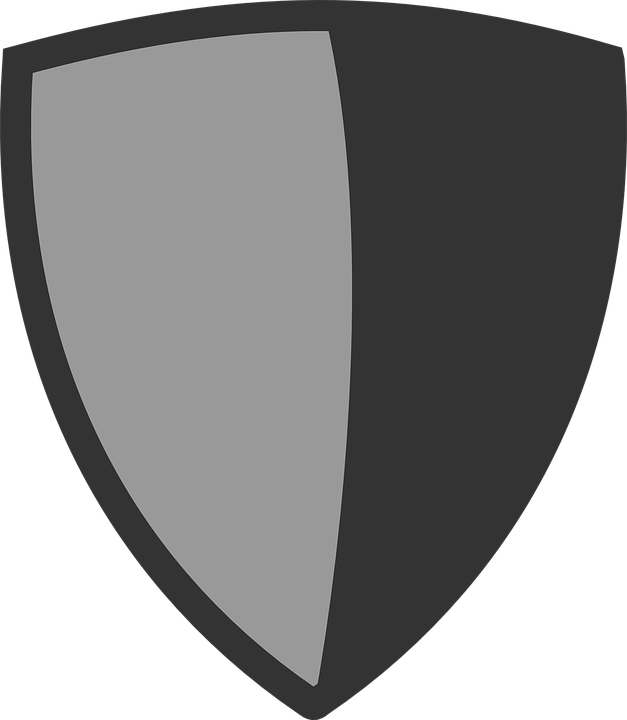 OS
Set SSL Callback
Webserver
Enclave
SSL LibraryEnclave
12
Attacks on Multi-Enclave Applications
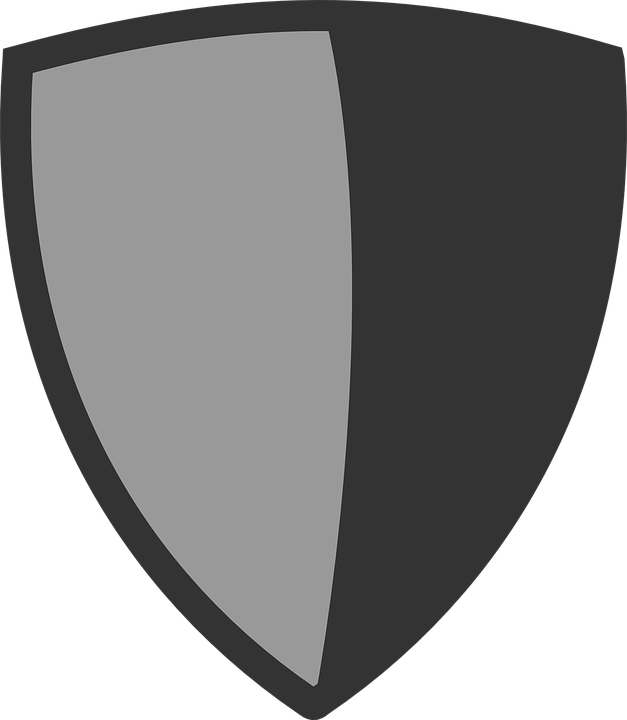 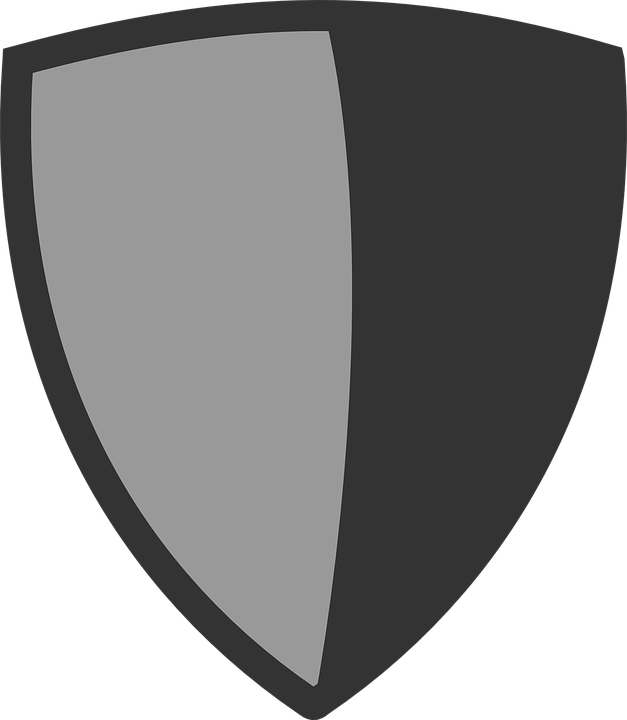 OS
Webserver
Enclave
SSL LibraryEnclave
Drop
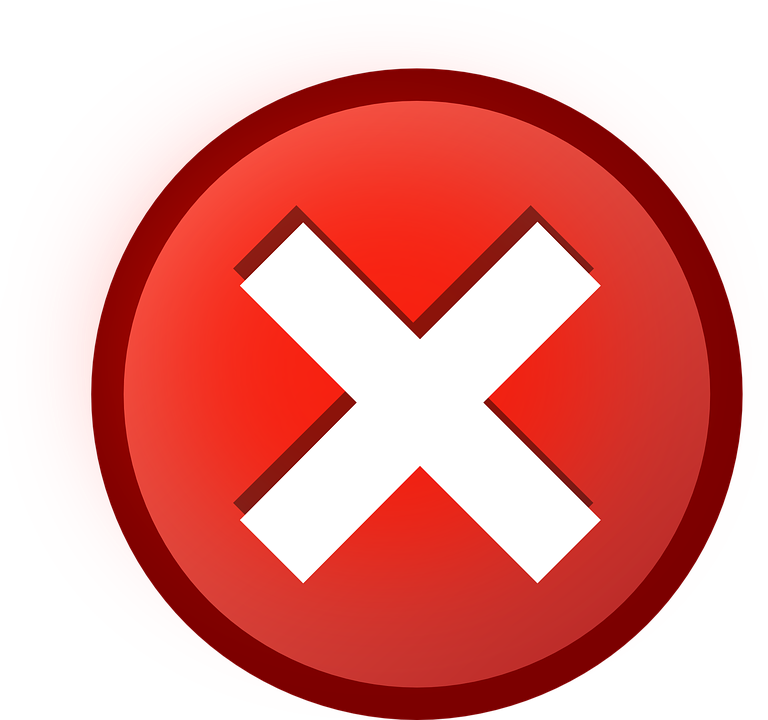 Spoof
Replay
13
Our Solution: Panoply
14
Panoply Runtime
Microns keep libc outside the enclave
Micron
Enclave-bound Logic
Enclave
Trusted SGX Lib
Panoply Shim Lib
libc.so
Non-enclave
Logic
Untrusted SGX Lib
Non- Enclave
Linux User-level Process
15
Overview
Source 
Code
Compiler
Instrumentation
Creating
Enclaves
1
2
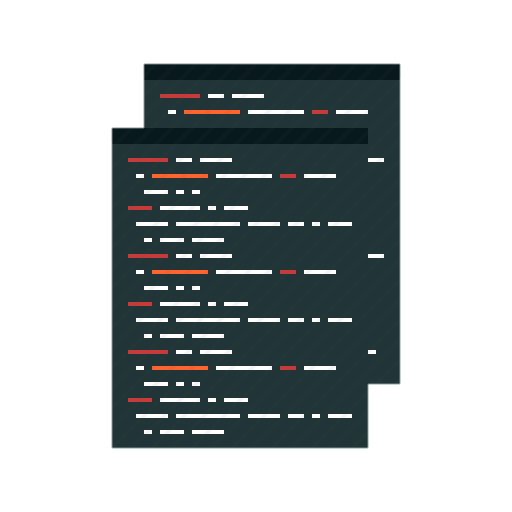 Enclave-bound
Code
E1
E1
Add calls to 
Panoply API
E3
E2
Panoply
Shim
Intel
SGX
SDK
E2
Ap
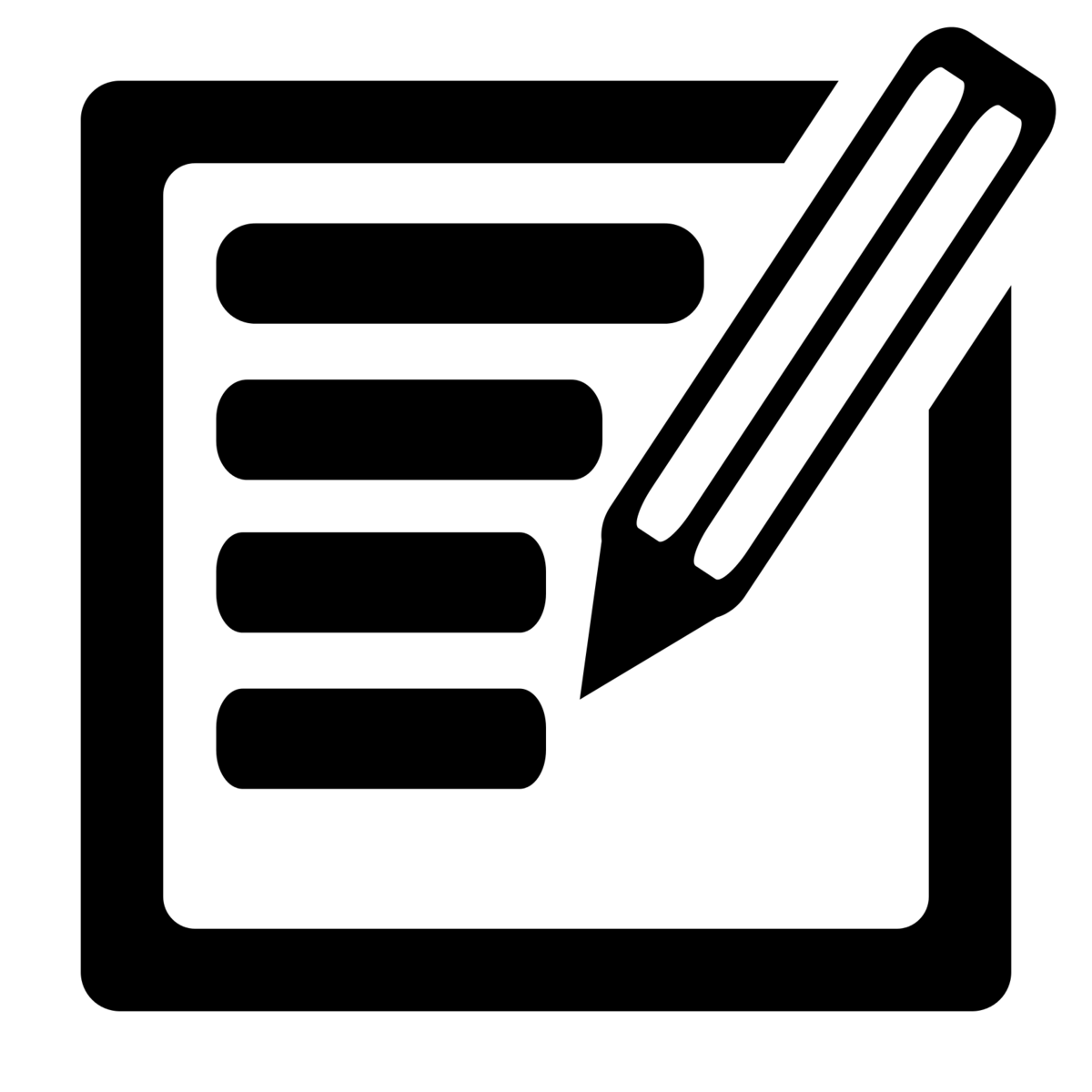 Add Flow Checks
Panoply
Application
Programmer 
Annotations
Panoply
16
Challenge I: Expressiveness
Delegate rather than emulate
17
Expressiveness: Panoply APIs
POSIX APIs
Supported for 
Commodity Linux Apps
18
Expressiveness Example: Fork
LibraryOSes emulate fork semantics
Fork Semantics
LibraryOS Fork Implementation
Child
Process
Parent
Process
Parent
Enclave
Child
Enclave
Page Copy
Page Copy
OS
PID Mgmt
PID Mgmt
Page Copy
OS
PID Mgmt
19
Expressiveness Example: Delegating Fork
Creating  child process and child enclave
Parent Enclave
Child Enclave
Parent Process
Child Process
Panoply 
Fork
OS
PID Mgmt
Child enclave has a clean memory state
20
Expressiveness Example: Achieving Fork Semantics
Mirroring parent’s memory in child enclave
After the fork call, before resuming execution
Parent Enclave
Child Enclave
Stack
Heap
Data
Stack
Heap
Data
Child Process
Parent Process
SealedData
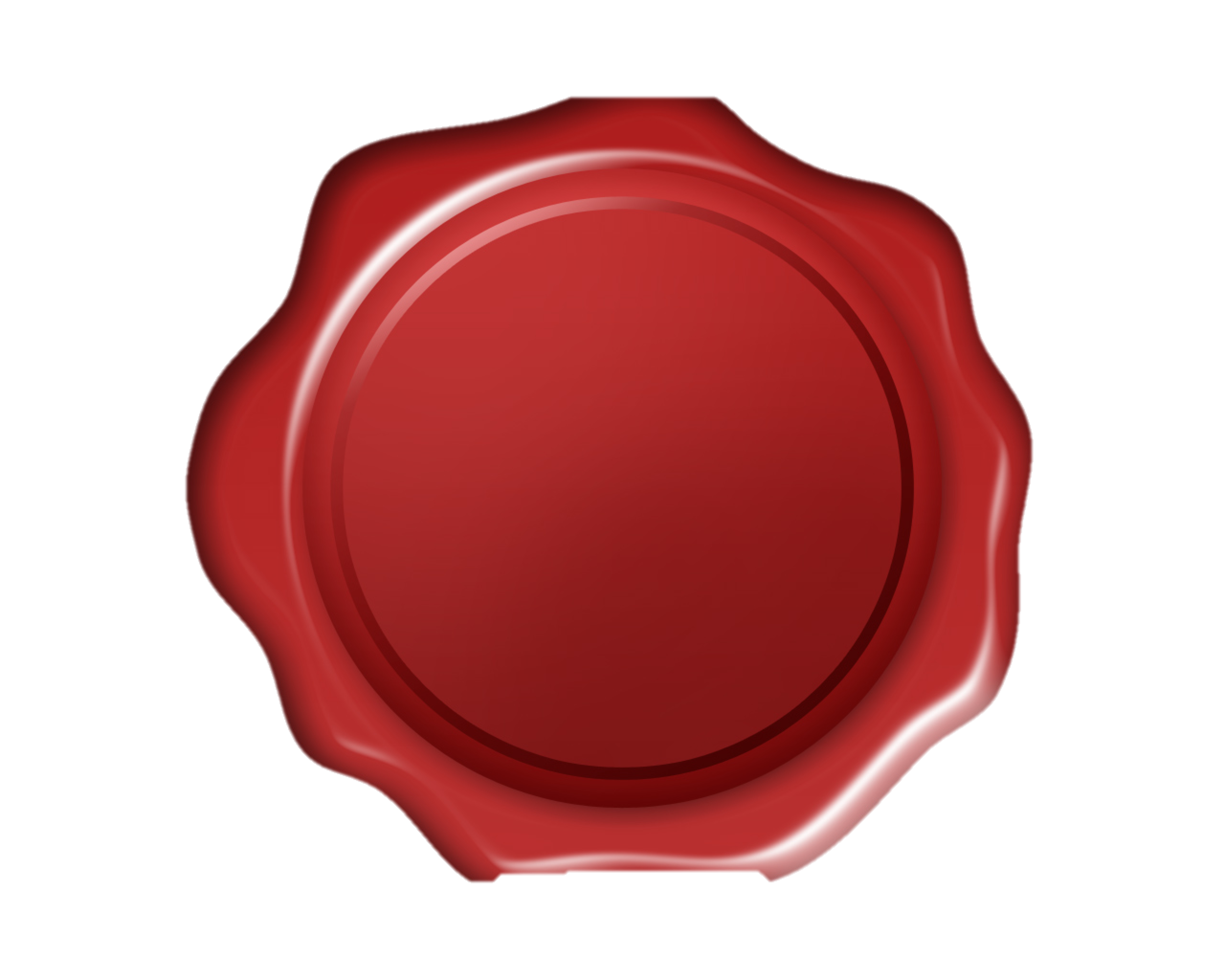 OS
21
Expressiveness Example: Achieving Fork Semantics
Mirroring parent’s memory in child enclave
Full replica: default mode in Panoply

Alternative strategies to full replica
Copy on demand: Requires page-fault support from SGX v2

Copy on need: Replicate selected addresses which are pre-determined by static analysis
22
Expressiveness Example: Multi-Threading
Virtual Threads
Micron A’
Micron A
Panoply Shim
Panoply Shim
Thread Control Manager Micron
Shared Variables
23
Challenge II: Multi-enclave Applications
24
Securing Multi-Enclave Apps
Enclave Identity
Pair-wise Nonce
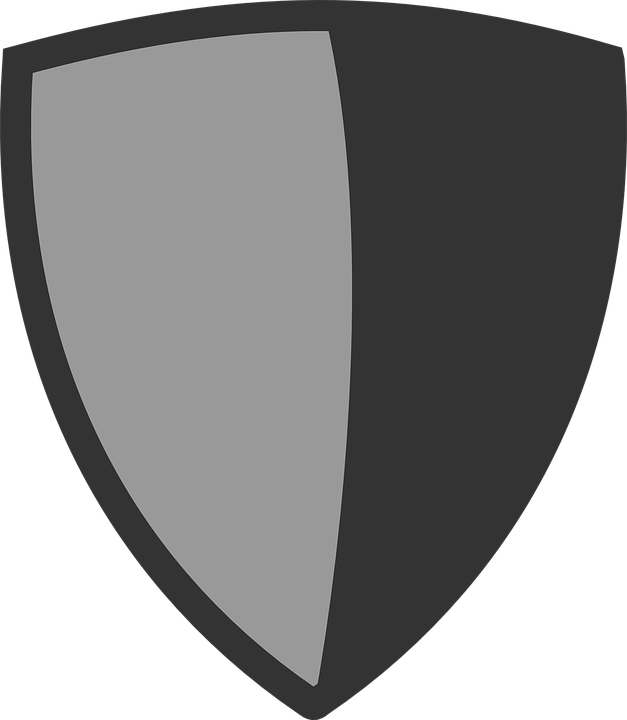 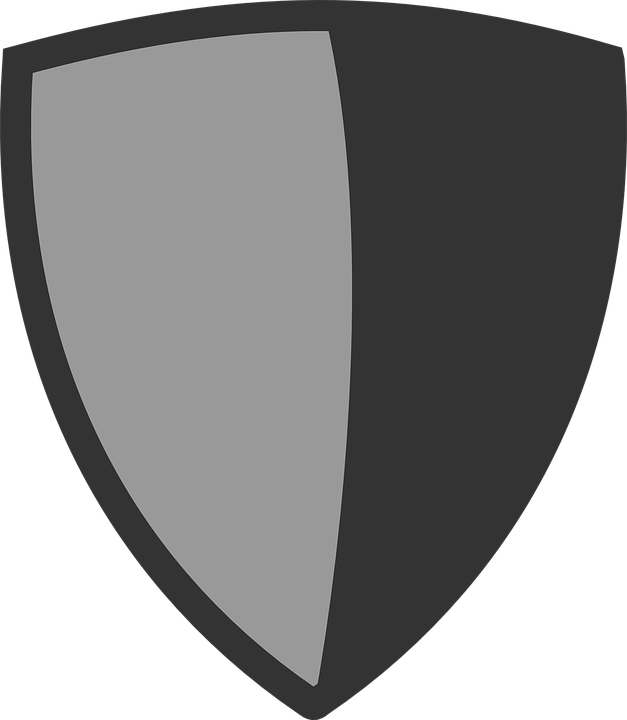 OS
Call Ack
Enclave  2
Enclave 1
25
Evaluation
26
Benchmarks
Real-world use-cases for SGX
 4 apps: Tor, H2O web server, FreeTDS, OpenSSL




Operating system stress testing
 26 LMBench benchmarks tests
 17 metrics for memory, network, signal, syscall APIs
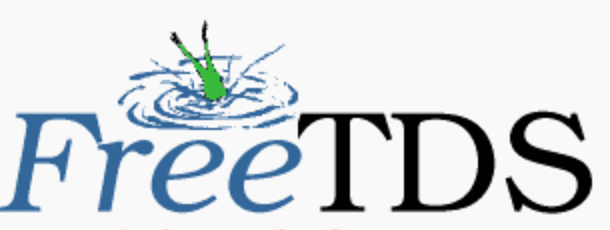 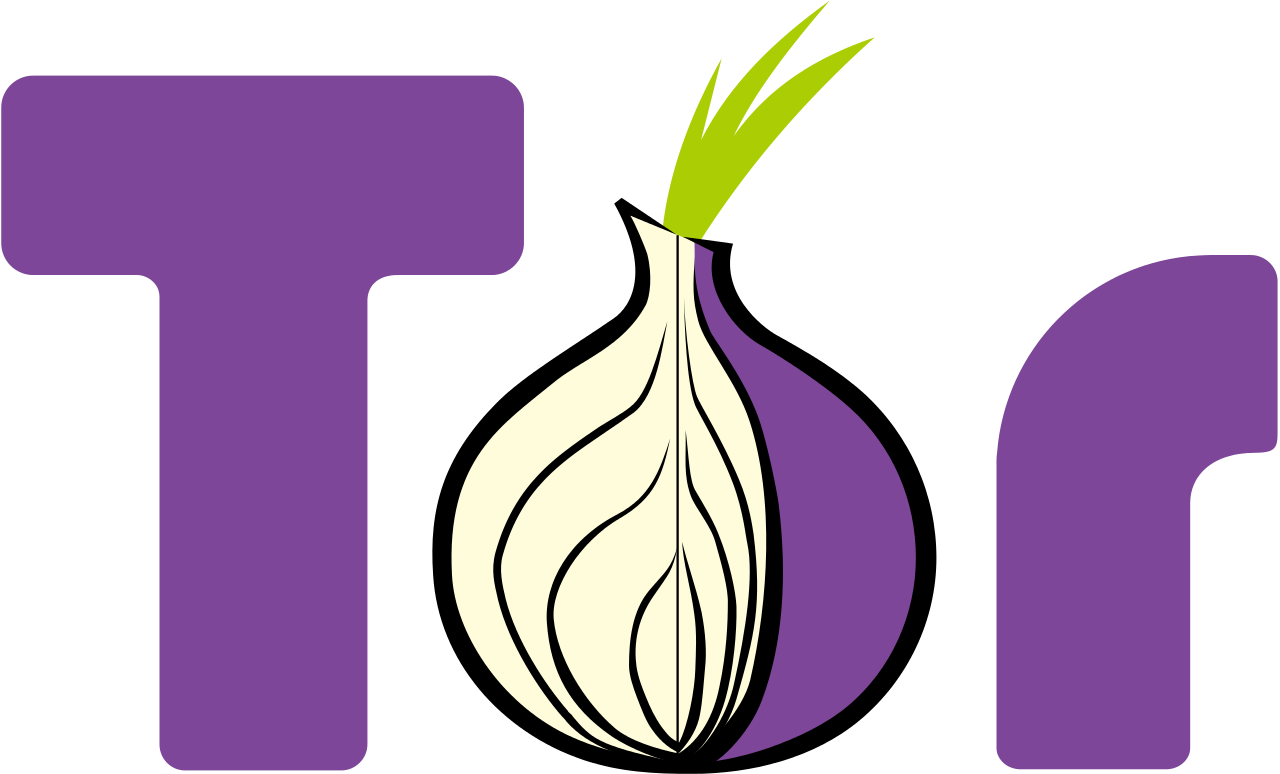 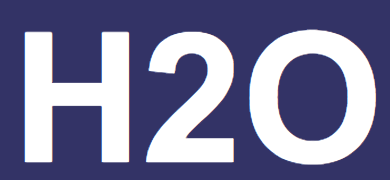 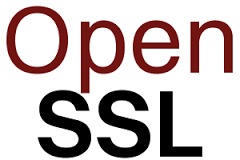 27
TCB Evaluation
Graphene-SGX
Panoply
Panoply reduces TCB by 2 orders of magnitude
28
Performance Evaluation
Create delete takes large fraction of the time
Overhead increases with number of Out-Calls
Panoply incurs 24% overhead
29
Throughput Evaluation
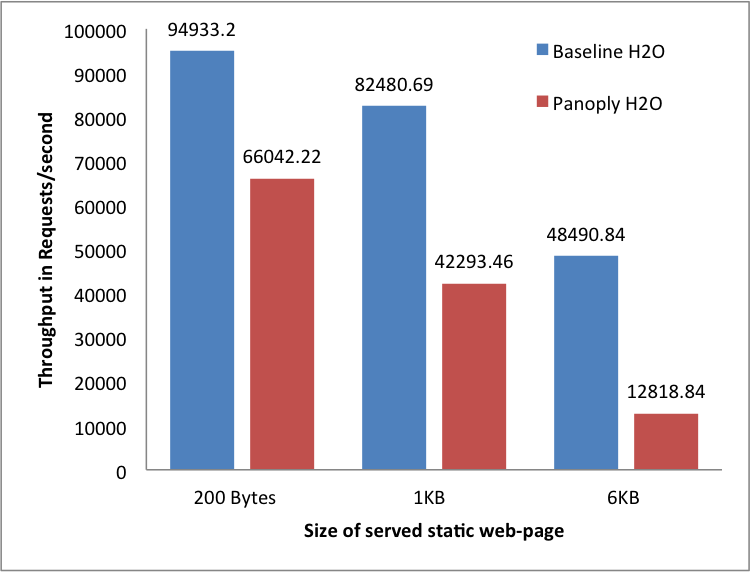 30
Throughput Evaluation
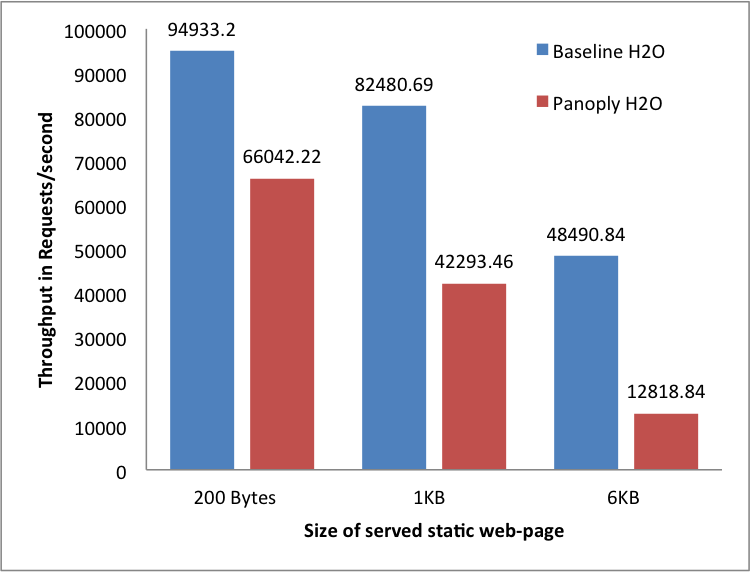 Overhead for SGX-apps is proportional to the size of requests
31
Comparison with Graphene-SGX
32
Comparison with Graphene-SGX
Panoply performance varies by 5-10% as compared to Graphene-SGX
33
Conclusion
TCB
~1MLOC
~100KLOC
- 254 APIs- 20KLOC- 24%Overhead
Panoply
~KLOC
Syscall ThreadsEvent Mgmt
Syscall ThreadsEvent MgmtFork/ exec
Expressiveness
SyscallThreads
Syscall
34
Contact
Shweta Shinde  
   shweta24@comp.nus.edu.sg

Panoply Benchmarks & Case-studies:http://shwetasshinde24.github.io/Panoply/
Thank You !
35
References
[OSDI’ 14] A. Baumann, M. Peinado, and G. Hunt, Shielding Applications from an Untrusted Cloud with Haven
[OSDI’ 16] S. Arnautov, B. Trach, F. Gregor, T. Knauth, A. Martin, C. Priebe, J. Lind, D. Muthukumaran, D. O’Keeffe, M. L. Stillwell, D. Goltzsche, D. Eyers, R. Kapitza, P. Pietzuch, and C. Fetzer, SCONE: Secure Linux Containers with Intel SGX 
[OSDI’ 16] T. Hunt, Z. Zhu, Y. Xu, S. Peter, and E. Witchel, Ryoan: A Distributed Sandbox for Untrusted Computation on Secret Data 
[EuroSys’ 14] Graphene-SGX Library OS - a library OS for Linux multi-process applications, with Intel SGX support
36